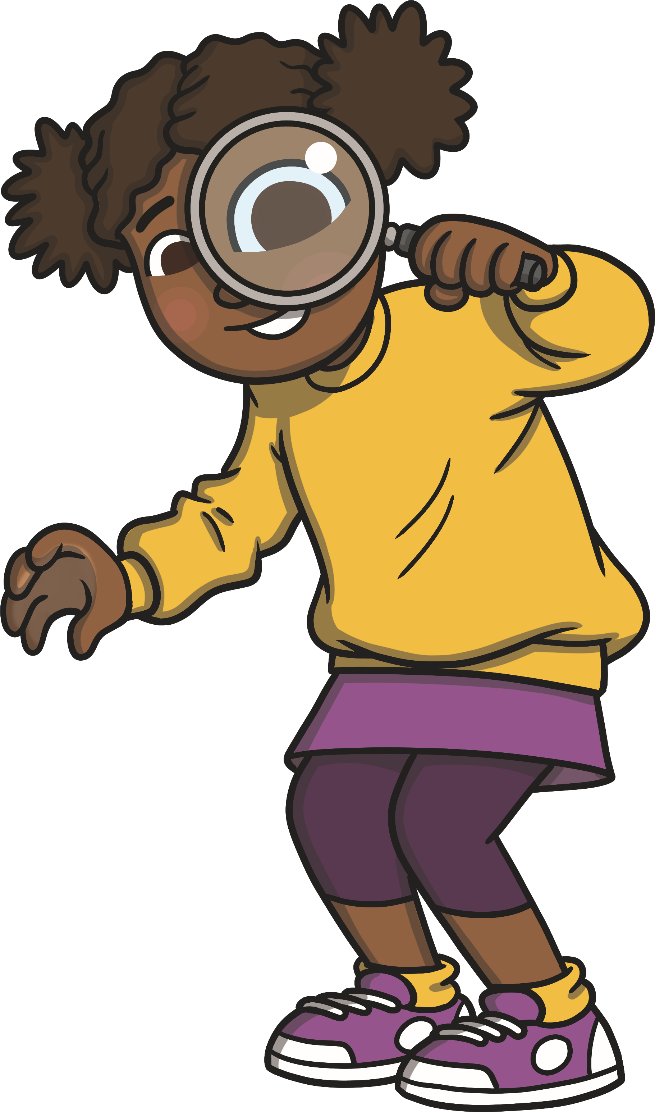 Would you like to become a shape detective? Look carefully at the pictures and see if you can find the matching shapes.
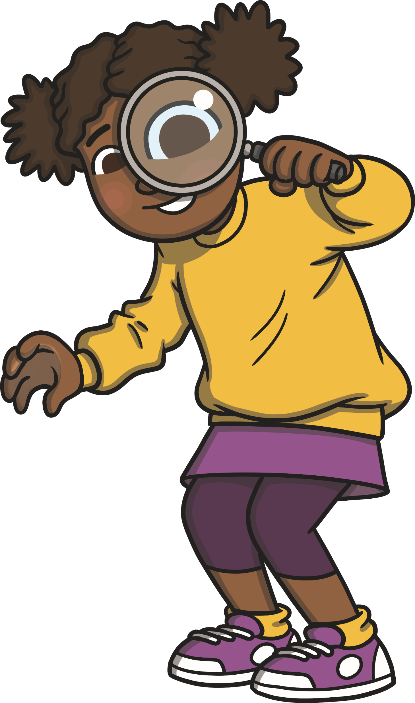 Are you ready shape detective? Here is my first shape. Can you find the matching shape?
Well done! You found the matching shape.
Click on the matching shape.
Try again.
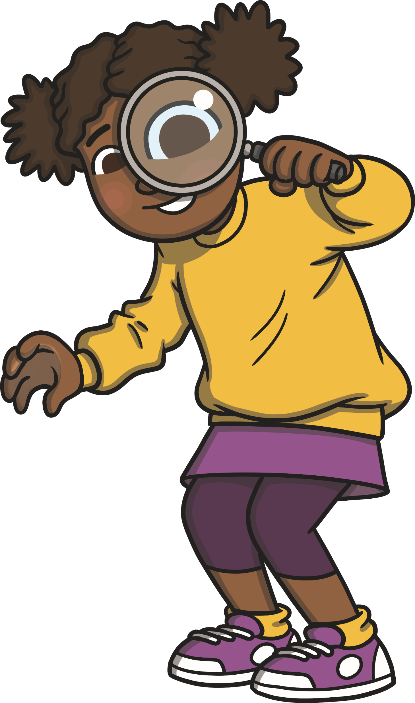 Can you tell a friend about this shape? How many sides does it have? How many corners?
Well done! You found the matching shape.
Click on the matching shape.
Try again.
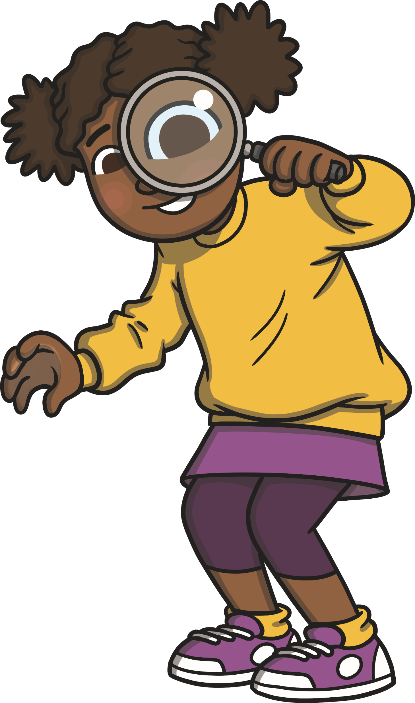 What can you tell a friend about this shape? I think the matching shape is a circle. Am I correct? How do you know?
Well done! You found the matching shape.
Click on the matching shape.
Try again.
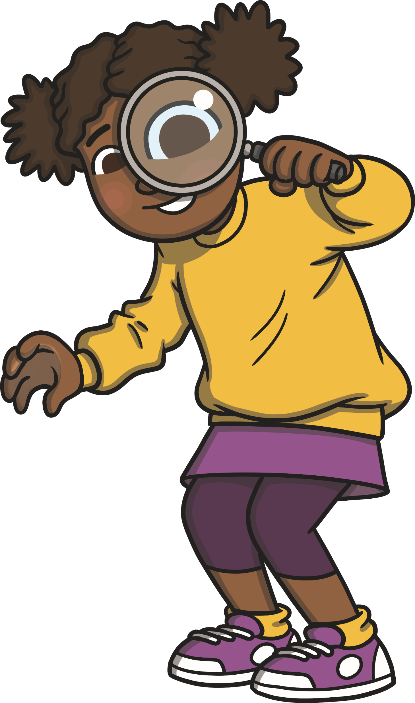 This one is a little more tricky! Look carefully at the shapes. What do you notice? Can you tell a friend about the matching shape?
Well done! You found the matching shape.
Click on the matching shape.
Try again.
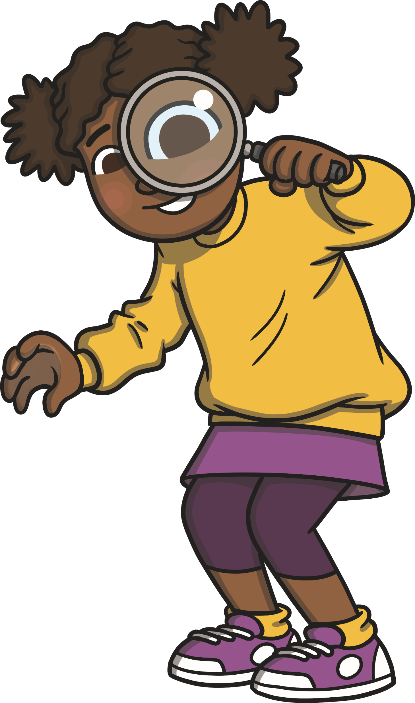 What do you notice about these shapes? How are they the same? How are they different?
Well done! You found the matching shape.
Click on the matching shape.
Try again.
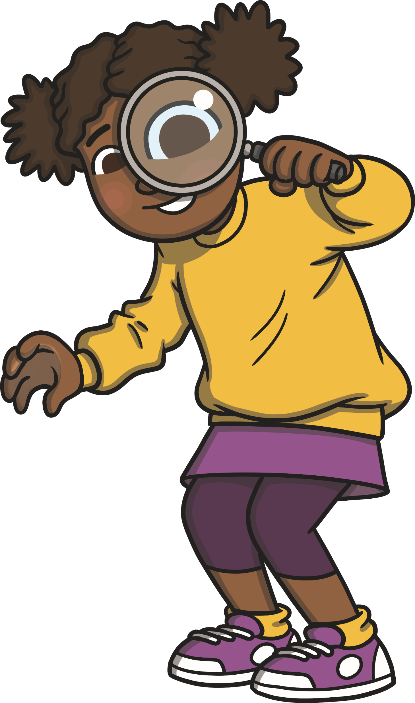 One of the rectangles matches my shape but which one? Can you find a matching rectangle? Do you need to turn the shape to make it match?
Well done! You found the matching shape.
Click on the matching shape.
Try again.
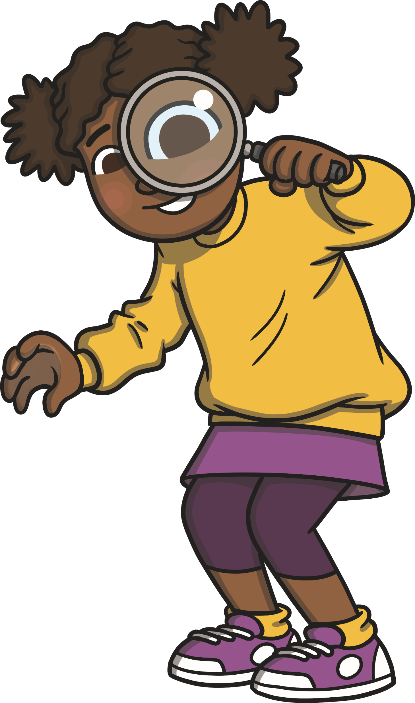 One of the triangles matches my shape but which one? Can you find a matching triangle? Do you need to turn the shape to make it match?
Well done! You found the matching shape.
Click on the matching shape.
Try again.
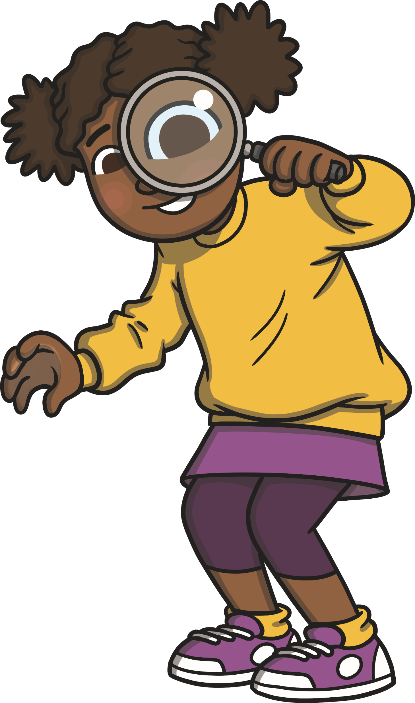 Ok shape detectives, here’s a challenge for you! Can you click on the shapes that match those in my shape picture? How did you find the matching pictures?
Click on the matching shape.
Try again.
Well done! You found a matching shape from my shape house.
Next
Great work, you found all of the matching shapes. Now you are all super detectives! You could make some shape pictures for your friends to copy.
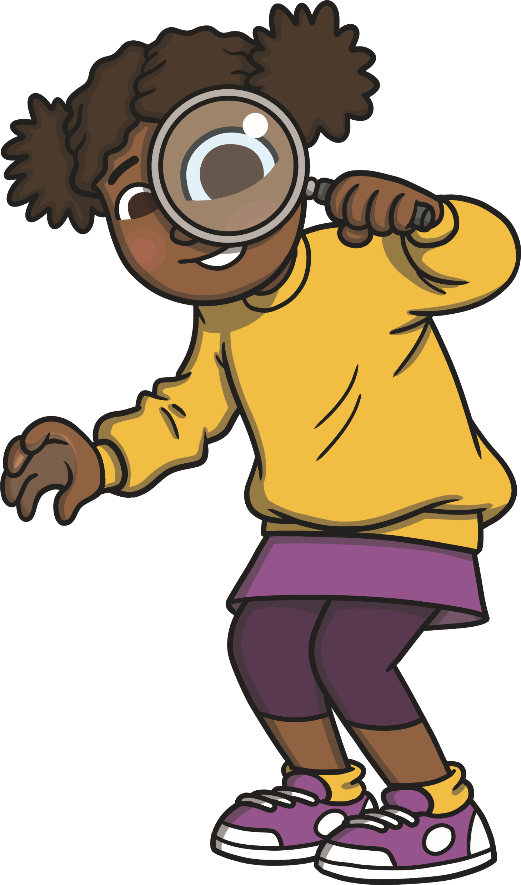